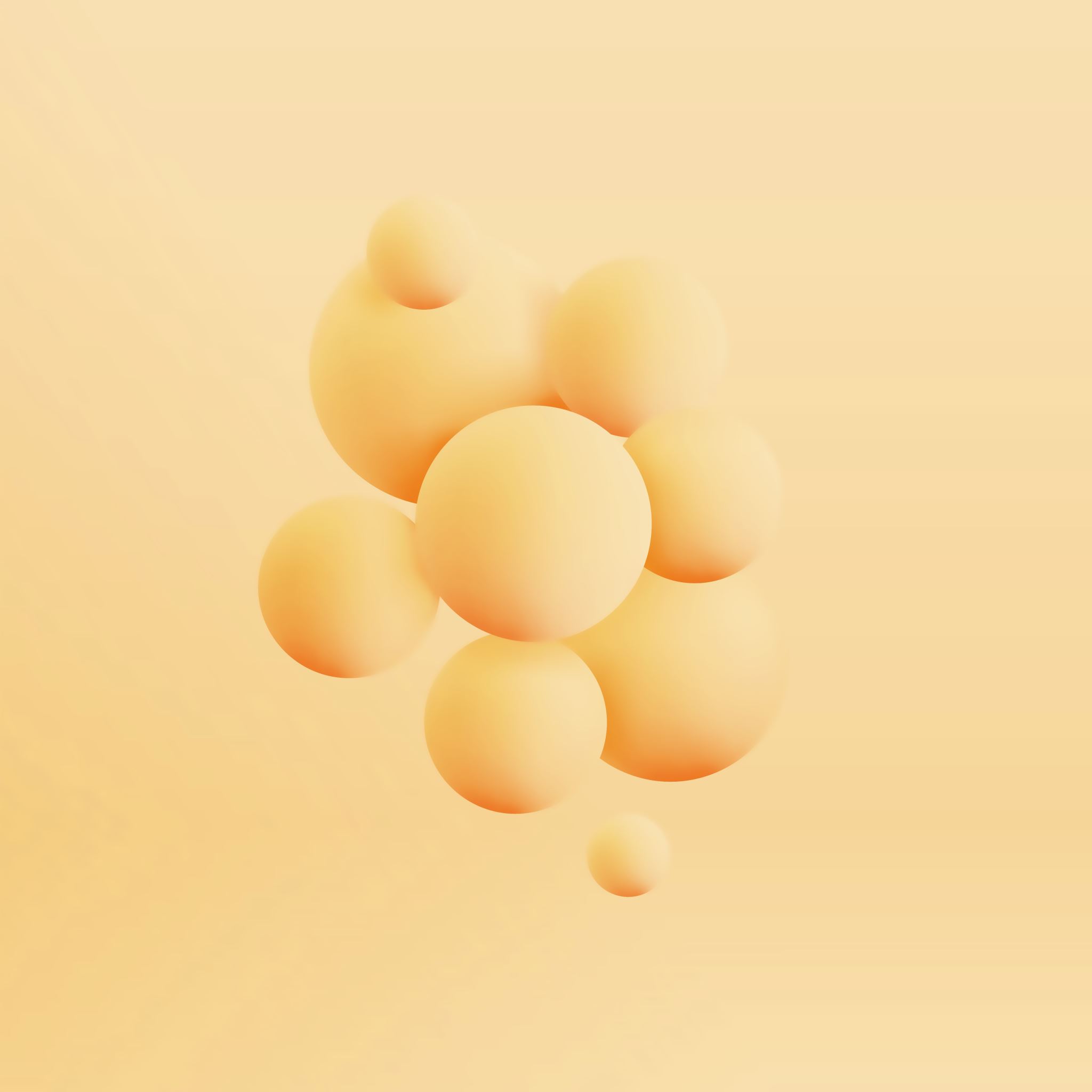 Literary Criticism (BA-TY)
Dr. Nirmala S. Padmavat
Director, IQAC
Nutan Mahavidyalaya, Selu
Joseph Addison
Early Life and Literary Criticism:  Joseph Addison, an English essayist, poet, playwright, and politician, lived from May 1, 1672, to June 17, 1719. He was a prominent figure during the Augustan Age and made significant contributions to English literature.   Joseph Addison was born in Milston, Wiltshire, England. His father, Lancelot Addison, was a clergyman and later became the Dean of Lichfield. Addison received his early education at various schools and showed remarkable academic abilities from a young age. He won a scholarship to study at Queen's College, Oxford, where he excelled in classical studies and became known for his Latin verse.
Addison's literary career began with his poem "Account of the Greatest English Poets" (1694), which praised English poets from Geoffrey Chaucer to John Dryden. He is best known for his contributions to "The Spectator," a highly influential periodical that he co-founded with Richard Steele in 1711. The essays in "The Spectator" cover a wide range of topics, including manners, morals, society, literature, and politics. They are written in an engaging and accessible style and often include fictional characters like Sir Roger de Coverley, who became famous for their charm and humor.   "The Spectator" became a model for the English essay and played a crucial role in shaping the periodical essay form, which had a lasting impact on English literature.
Literary Work
"Cato, a Tragedy" (1713): A play inspired by the last days of the Roman statesman Cato the Younger. It became immensely popular and was frequently performed in the 18th century.
  "The Campaign" (1704): A poem written to celebrate the victory of the Duke of Marlborough at the Battle of Blenheim during the War of the Spanish Succession.
    His emphasis on moral and social criticism, combined with an elegant writing style, made his essays both engaging and instructive, making him one of the most celebrated writers of the Augustan Age. He was a significant figure in the development of literary criticism during the Augustan Age. His literary criticism can be found in various essays published in the renowned periodical "The Spectator," which he co-founded with his friend Richard Steele. Some key points from Addison's literary criticism are as follows:
Notable Works
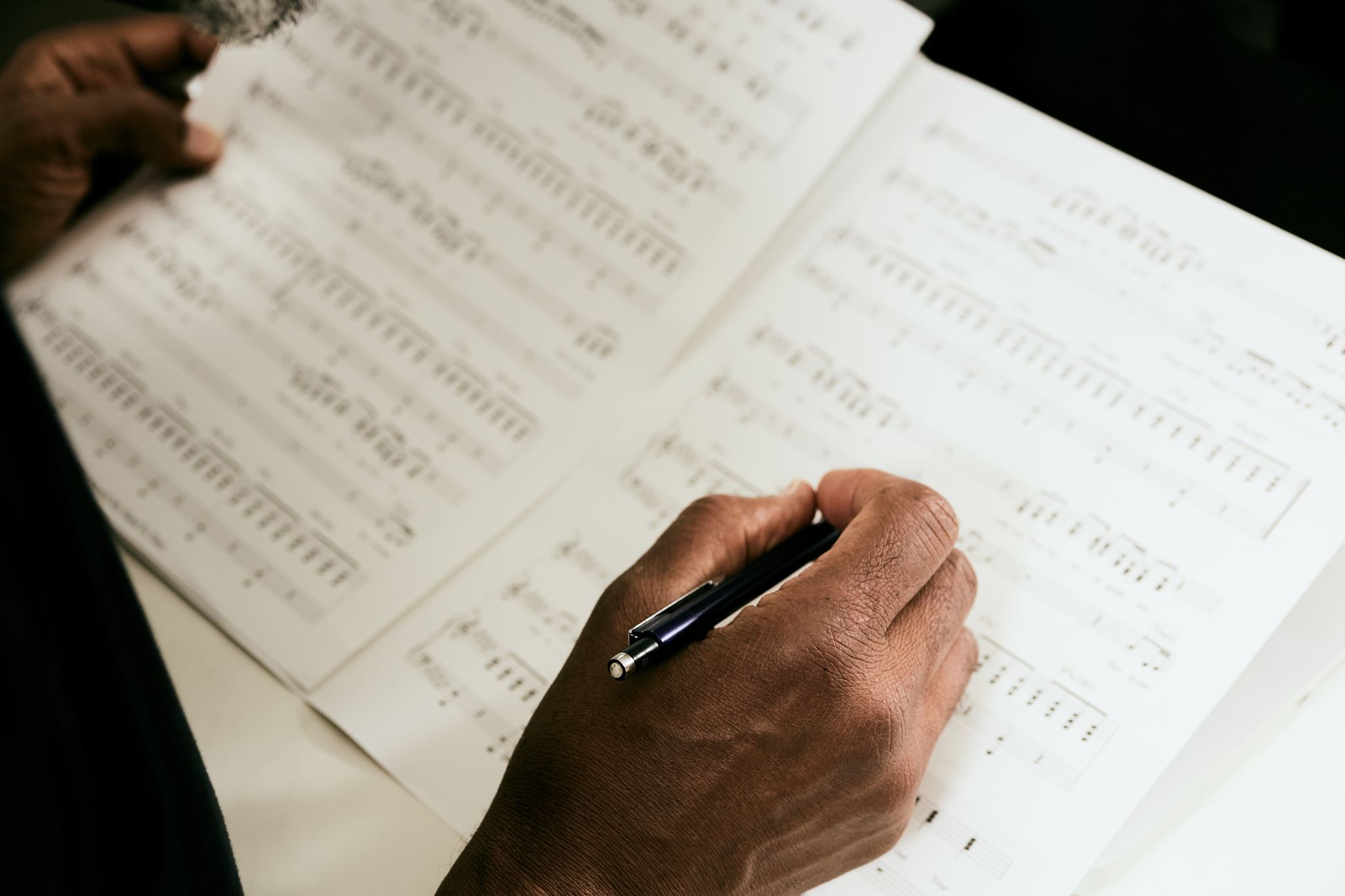 The Cultivation of Good Taste:
Addison believed that literature should aim to cultivate good taste and refinement in readers. He emphasized the importance of elegance, simplicity, and clarity in writing, advocating for works that could be appreciated by a wide audience.
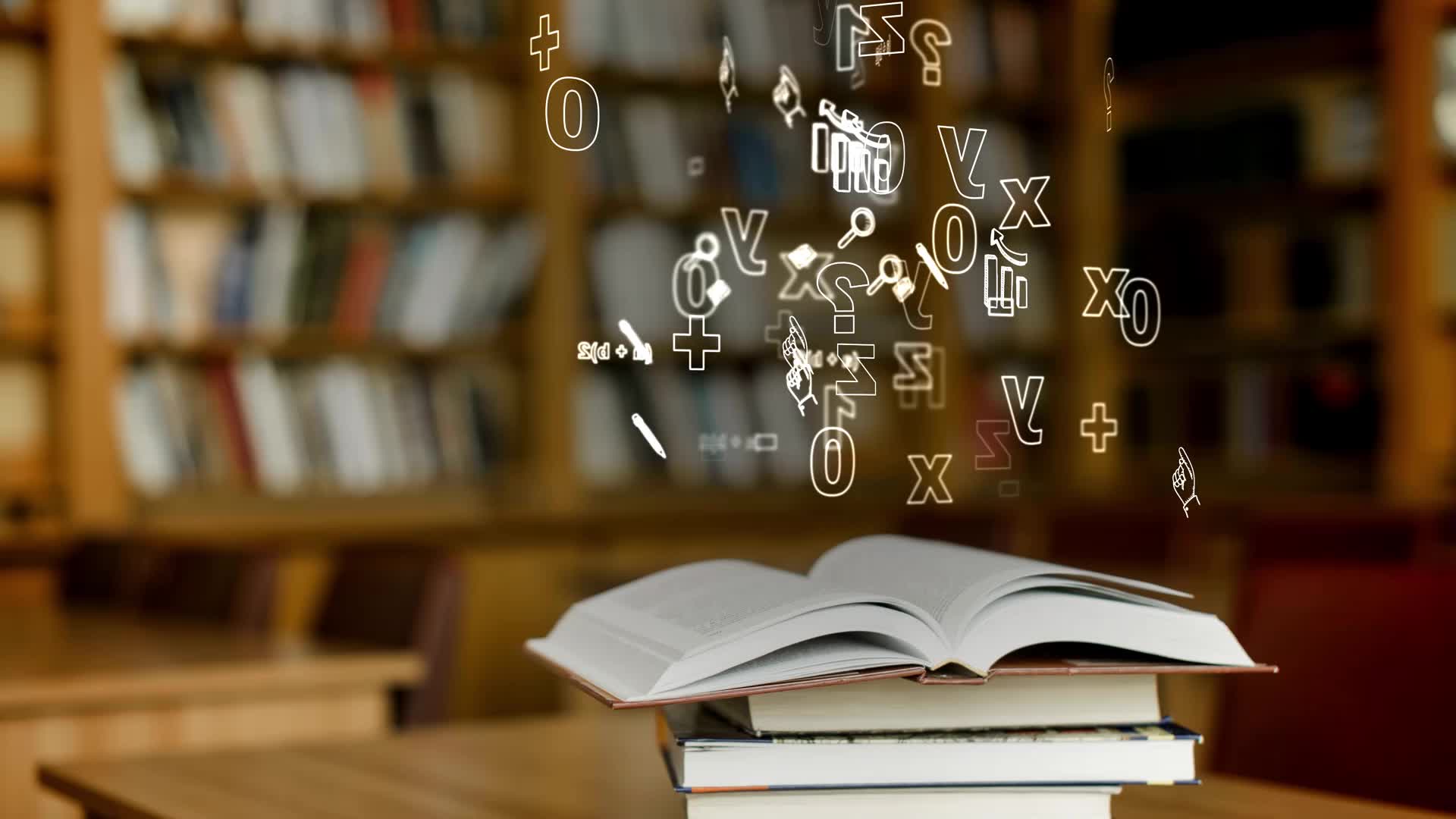 Moral and Didactic Function
Addison saw literature as having a moral and didactic function. He believed that literary works should teach important life lessons, promote virtue, and contribute to the betterment of society. He often used the essays in "The Spectator" to present moral reflections and instructive stories.
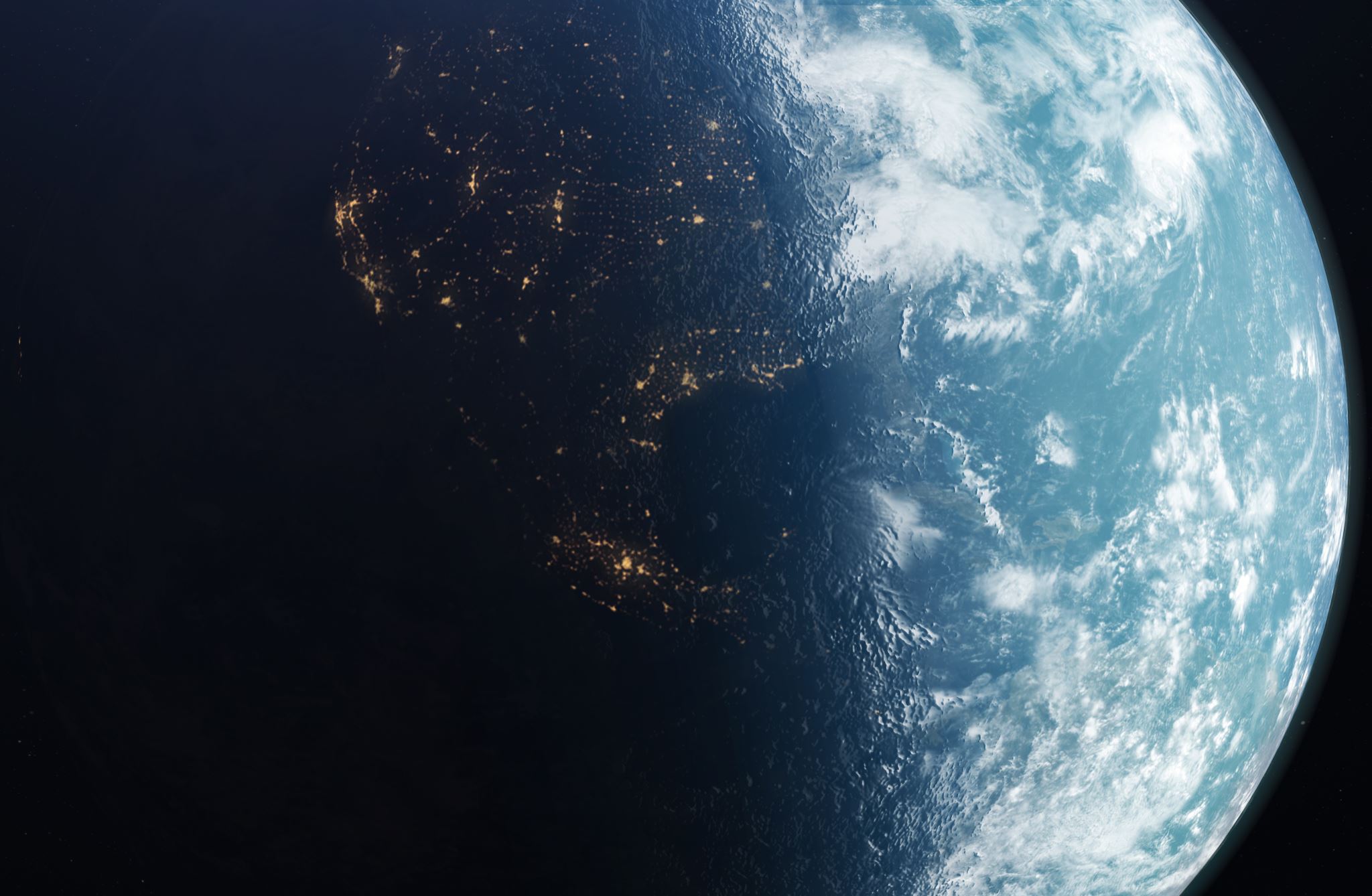 Imitation of Nature
Addison valued the imitation of nature in literature, where writers should closely observe human behavior, emotions, and the natural world to create authentic and relatable characters and scenes.
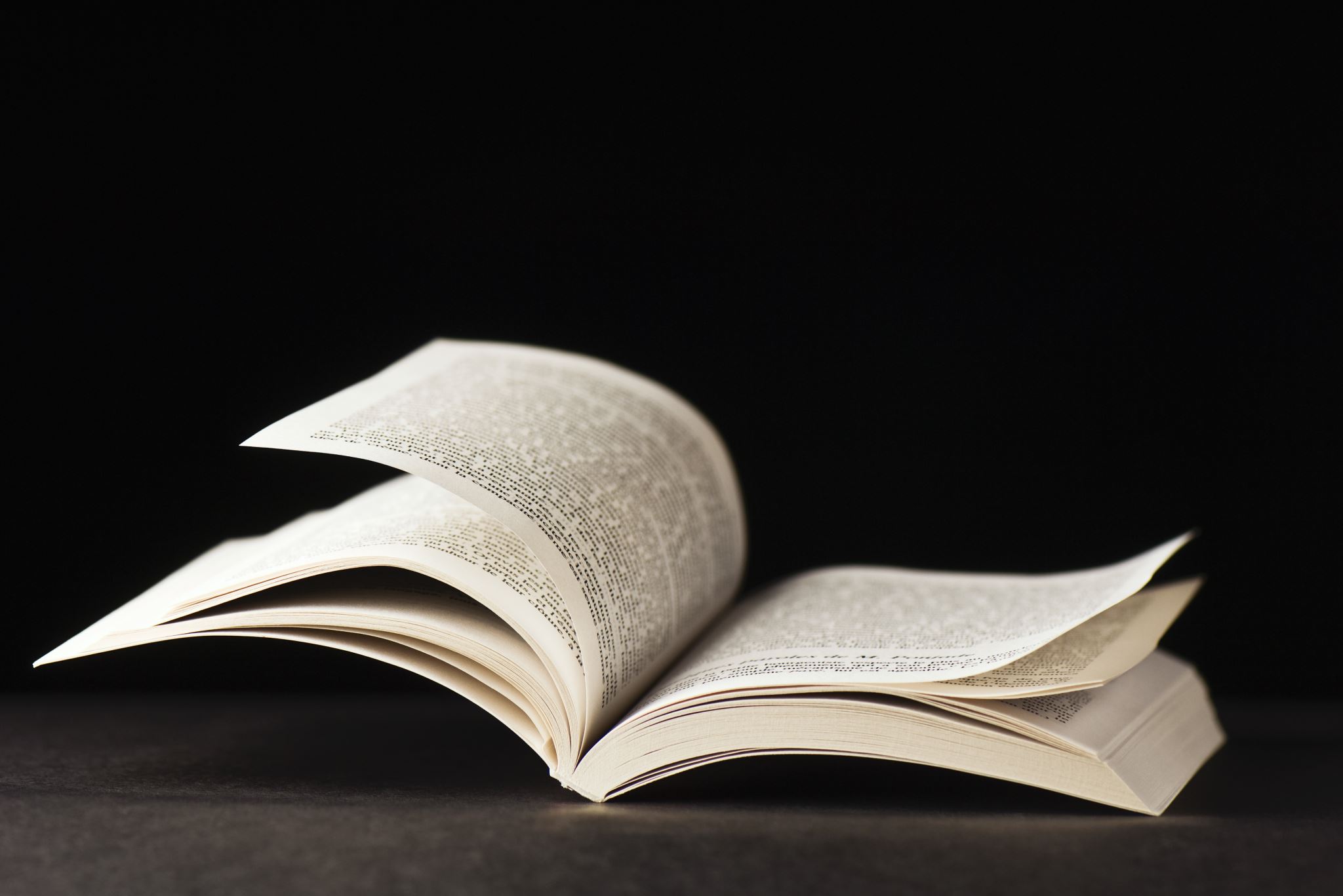 Classical Models and Virtues
Influenced by classical writers such as Virgil and Horace, Addison admired the virtues of simplicity, harmony, and moderation in literature. He considered the classical authors as exemplary models to be emulated by English writers.
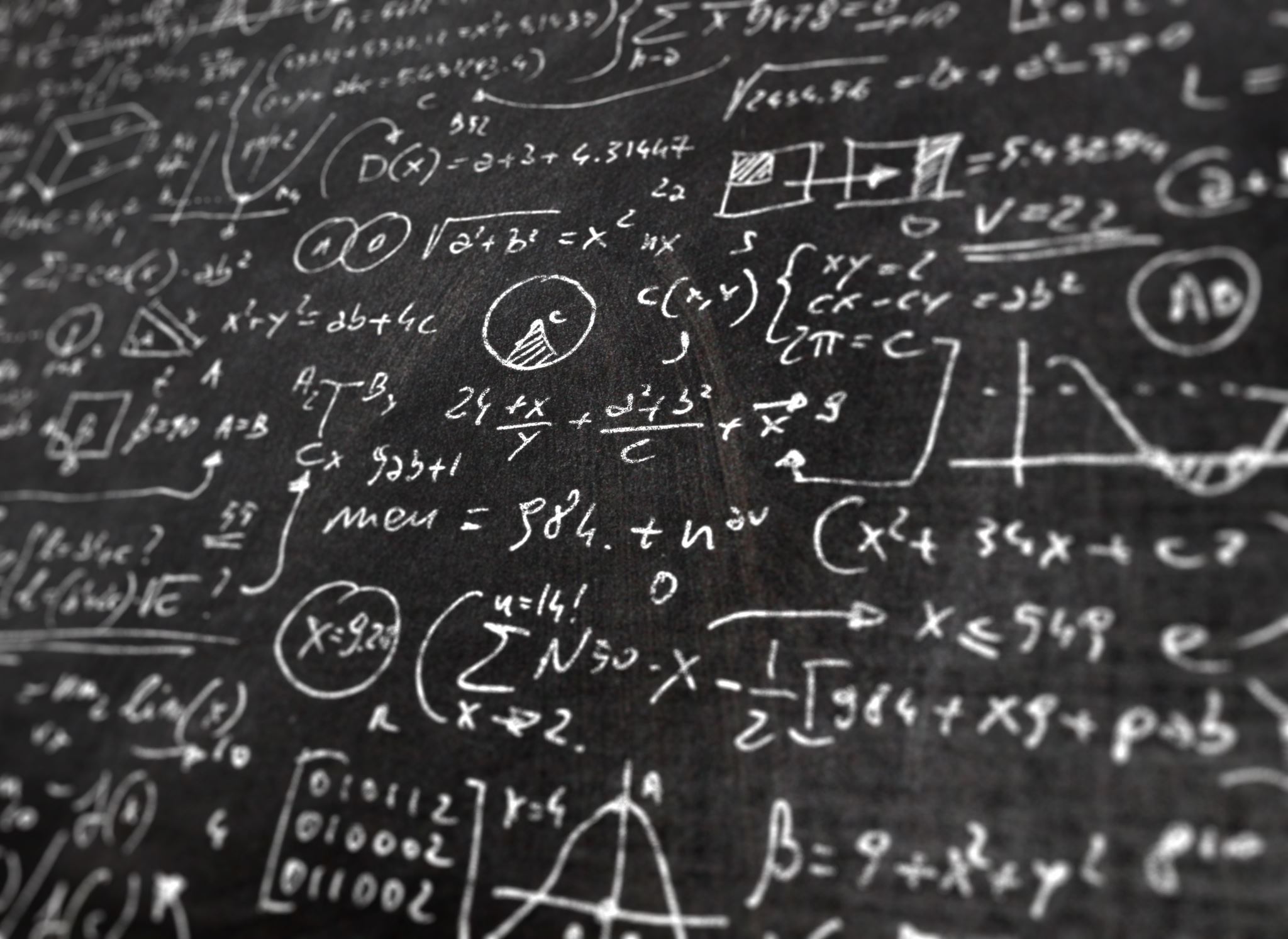 Critique of Sentimentalism
Addison critiqued the rising sentimentalist trend in literature, which he believed excessively indulged in emotional displays without proper restraint. He preferred a more rational and balanced approach to emotions in writing.
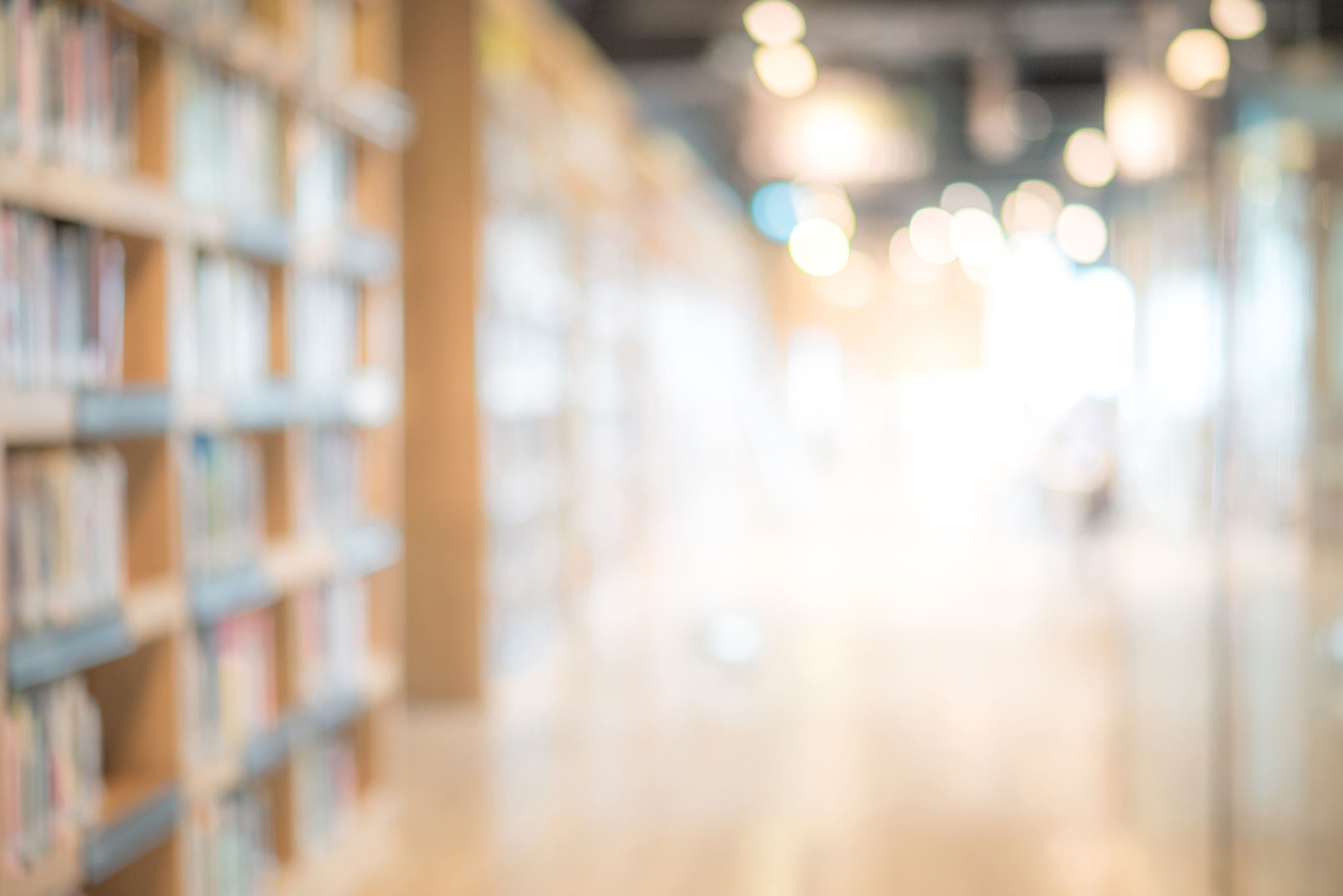 Criticism of Gothic Romances
In "The Spectator," Addison criticized the sensational and extravagant elements of the Gothic romance genre, asserting that such works lacked the realism and moral seriousness he believed essential in literature.
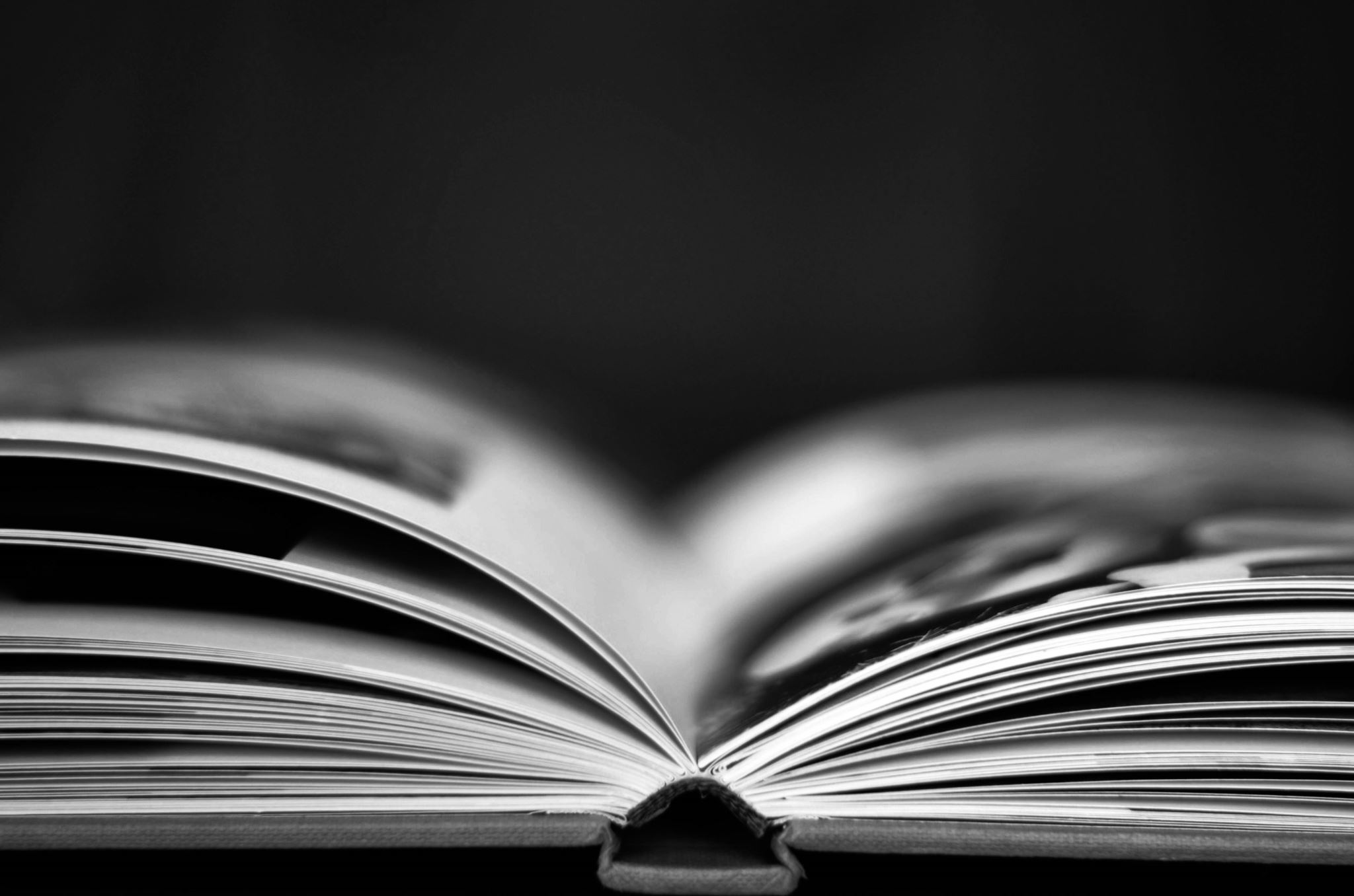 Praise for Milton
Addison praised the epic poem "Paradise Lost" by John Milton, considering it one of the greatest works in English literature. He admired Milton's grandeur of style, imaginative powers, and moral depth.
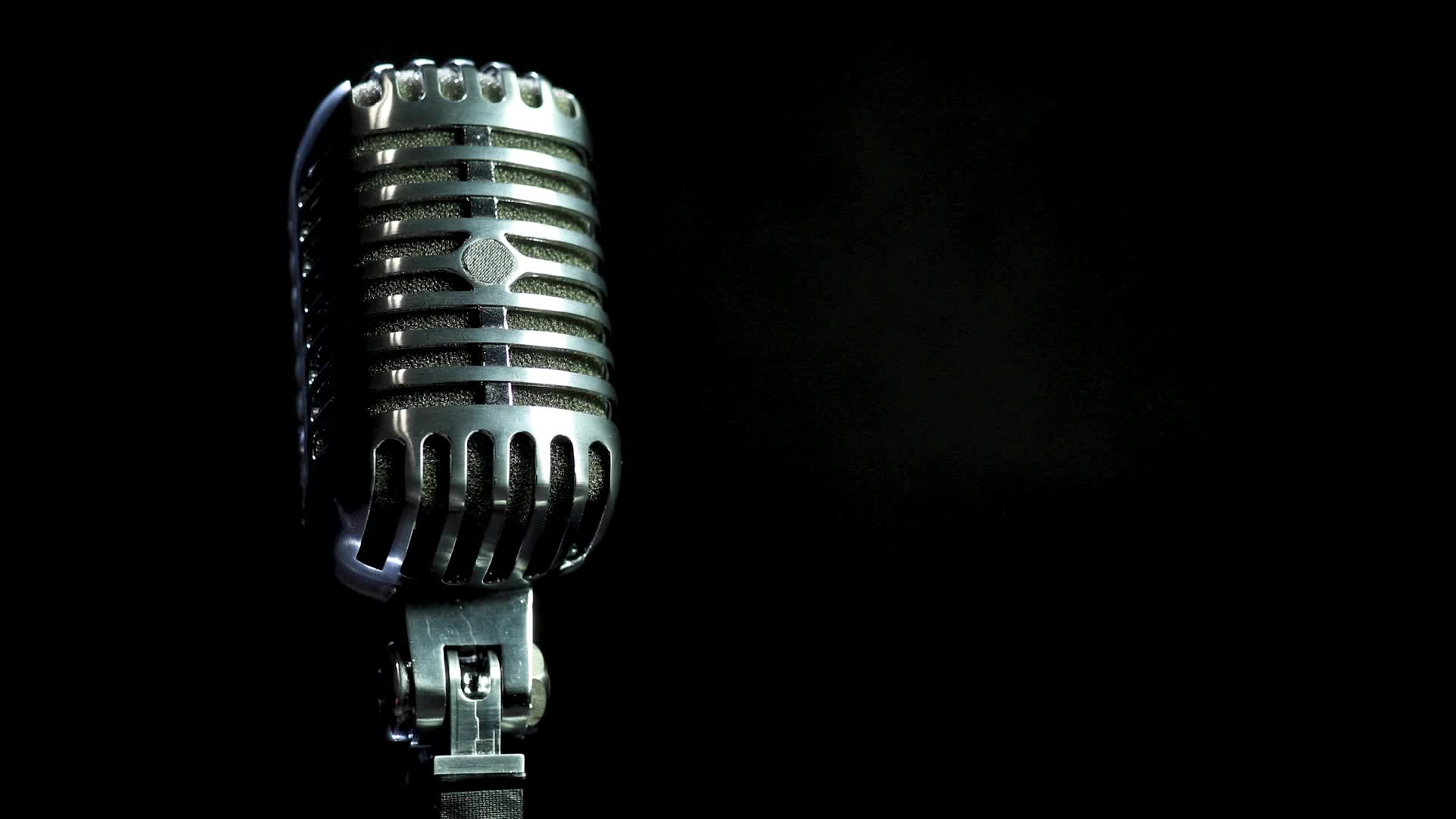 The Importance of Comedy
Addison appreciated the value of comedy in literature, particularly comedy of manners. He saw comedies as effective vehicles for social commentary, exposing the follies and vanities of contemporary society.
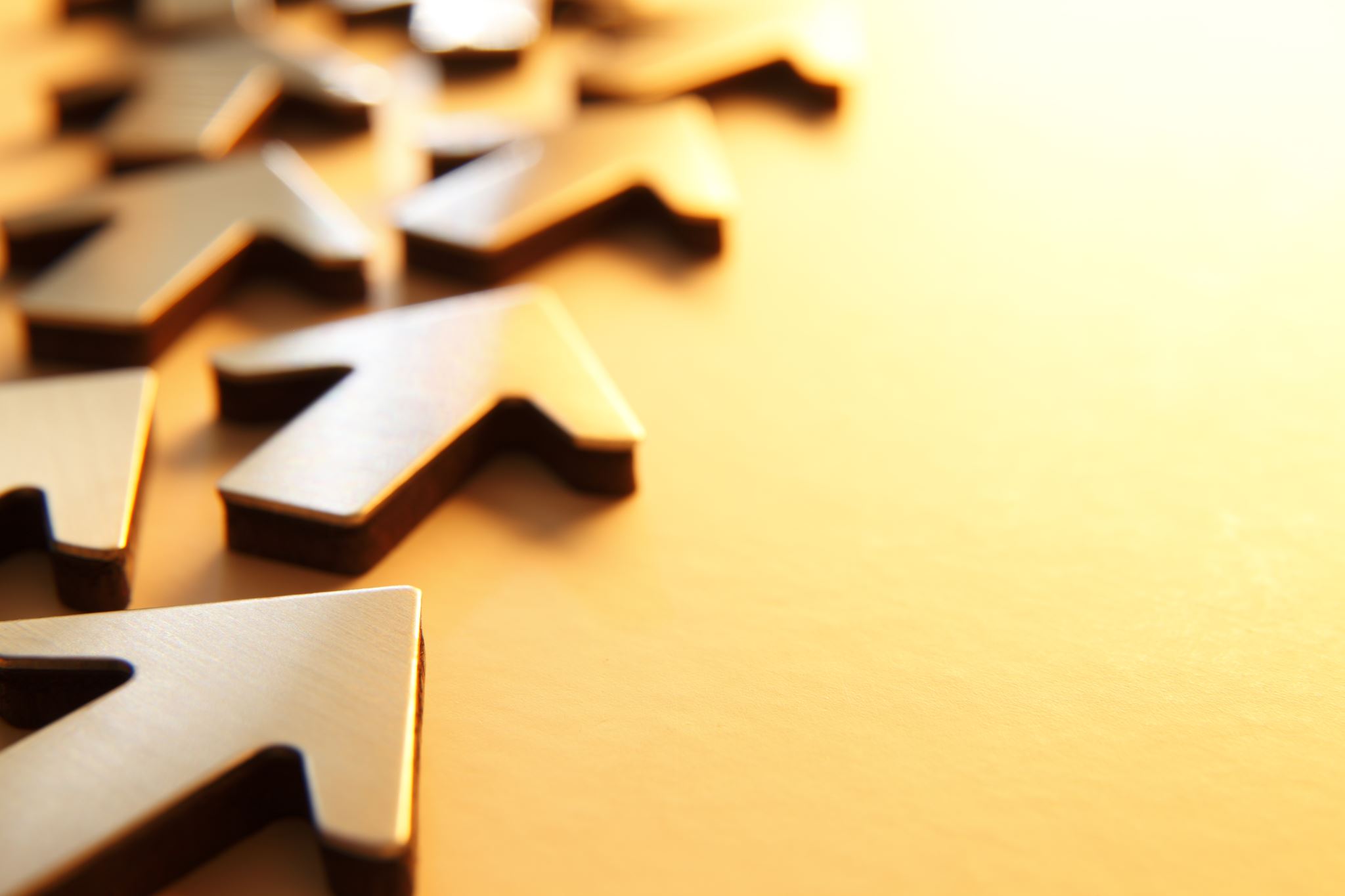 The Role of Criticism in Literary Improvement
Addison, as a critic himself, understood the vital role of literary criticism in fostering literary improvement. He believed that thoughtful and constructive criticism could inspire writers to refine their works and contribute to the advancement of literature.
Joseph Addison's literary criticism in "The Spectator" had a significant impact on the intellectual and cultural climate of the 18th century. His emphasis on morality, reason, and simplicity in literature influenced the works of many subsequent writers and contributed to the rise of the neoclassical literary movement in England.
Conclusion
Thank you!
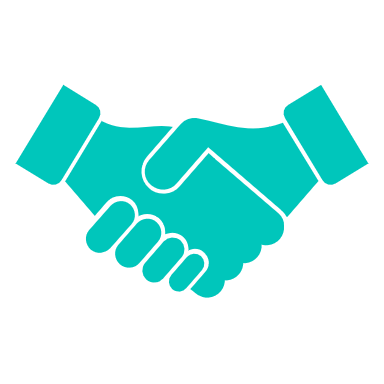